AMAÇ: AKTİF PAYDAŞLIK  VE PROJE ESASLI KAMU-ÜNİVERSİTE-TURİZM SEKTÖRÜİŞBİRLİĞİ
NASIL ? 
Kapadokya Turizmi Veri İşleme, Yenilik ve Proje Uygulama Araştırma Merkezi
Prof. Dr. Rıfat YILDIZ
1
MODEL ÖNERİMİZİN HİPOTEZİ
“Turizm Endüstrisinde, iş âleminin yenilikçi, girişimci ve dinamik özellikleri ile bütünleşmeyen KAMU - ÜNİVERSİTE – ENDÜSTRİ  İŞBİRLİĞİ başarılı olamaz.” 

(Yenilikçi, Girişimci, Dinamik, Bütünleşme kavramları.)
2
Kavramsal Açıklama
Kamu(Teşvik edici ve Yönlendirici)
Üniversite (Ar-Ge, Laboratuar)
Turizm Sektörü (Yenilikçi, Girişimcilik)
Paydaş İşletmeler
Sürdürülebilir  ve Yenilikçi, Uluslararası Rekabet Yeteneklerine Sahip Turizm Endüstrisi
3
Sektörün Öncelikli İhtiyaçları nelerdir?
Kamu – Üniversite – Turizm Sektörü iletişiminin geliştirilmesi,
Yıkıcı rekabet yerine birlikte kazanma (ölçek ekonomisi),
Kaliteli ürünün yüksek katma değere dönüştürülmesi,
İş verenin nitelikli elemana ulaşabilmesi,
Ön görücü veri yönetimi (konaklama işletmeleri için tahminleme),
4
A.HANGİ GÖZLEMLERE MODEL ÖNERİMİZİ DAYANDIRIYORUZ?
1. YÖK Akademik Teşkilat Yönetmeliği; bütçesizlik.
2. ARUMER’lerde endüstrinin temsil edilmemesi. 
3. BST Bkn. KÜSİ araştırmaları: İletişimsizlik, güvensizlik ve yanlış yönetim.
5
B. MODELİMİZDE YUKARIDAKİ ENGELLERİ NASIL AŞABİLMEYİ PLANLIYORUZ?
1.Vakıf üniversitelerinin sektör ile ARUMER yönetimini paylaşması. 
2. Yönetime farklı üniversite temsilcilerinin de katılması.
3. Sektöre yönelik yenilik esaslı proje yapması.
4. Kamu teşvik sistemi ile sektörün buluşması,
5. Aktif katılımlı proje takımları kurulması.
6
C. YÖNETİM KURULU YAPISI
7
E. KISA VADELİ HEDEFLER:
Sektör paydaşlarının belirlenmesi,
Üç yıllık stratejik plan ve birinci yıl uygulama programının hazırlanması,
 YÖK’e “Kapadokya Turizmi Veri İşleme, Yenilik ve Proje Uygulama ve Araştırma Merkezi”nin kurulması için başvurulması. 
Merkez bütçesinin hazırlanması,
Faaliyetlerin başlaması.
8
TEŞEKKÜRLER…
9
İŞ MODELİ
10
İş Gücü – İşletmeci On-line İletişim Portalı
Turizm İşletmeleri
Nitelikli İş Gücü
Online Portal
İş arayanlar ve
Talepleri
İhtiyaç Duyulan
Eleman Özellikleri
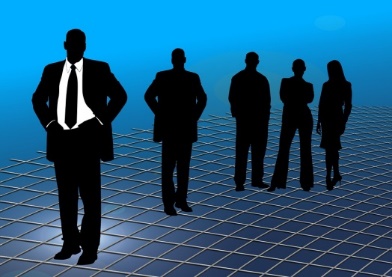 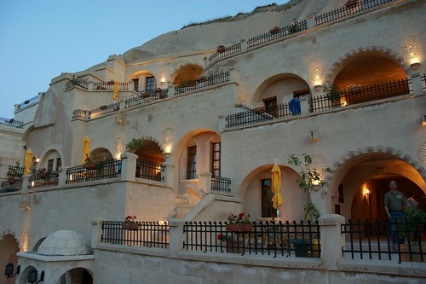 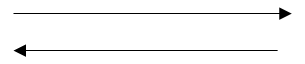 İş Gücü Kaynağı 
Nevşehir HBV Ünv. Turizm Fakültesi
Kapadokya Üniversitesi
Turizm Lisesi
Diğerleri
İş Gücü İhtiyacı
Resepsiyon
Aşçı
Gece Görevlisi
Garson
Part-time Öğrenci
Diğer İş Gücü İhtiyacı
İŞ GÜCÜNÜ TEŞVİK  ETMEYE YÖNELİK ÇABALAR
Koordinasyon